Проект в младшей группе«Как мы с овощами подружились»
Подготовила: воспитатель
Регер В.В.
Цель проекта: улучшение качества организации питания детей посредством приучения их к овощным блюдам.Задачи: расширение у детей представлений об овощах, их вкусовых качествах и значимости для организма человека;приучение детей к блюдам, предлагаемым дошкольным учреждением; развитие положительных эмоций у детей во время приема пищи; привлечение детей к активному участию в дидактических играх, играх забавах, связанных с темой «Овощи»
Сказка «Морковка загрустила»
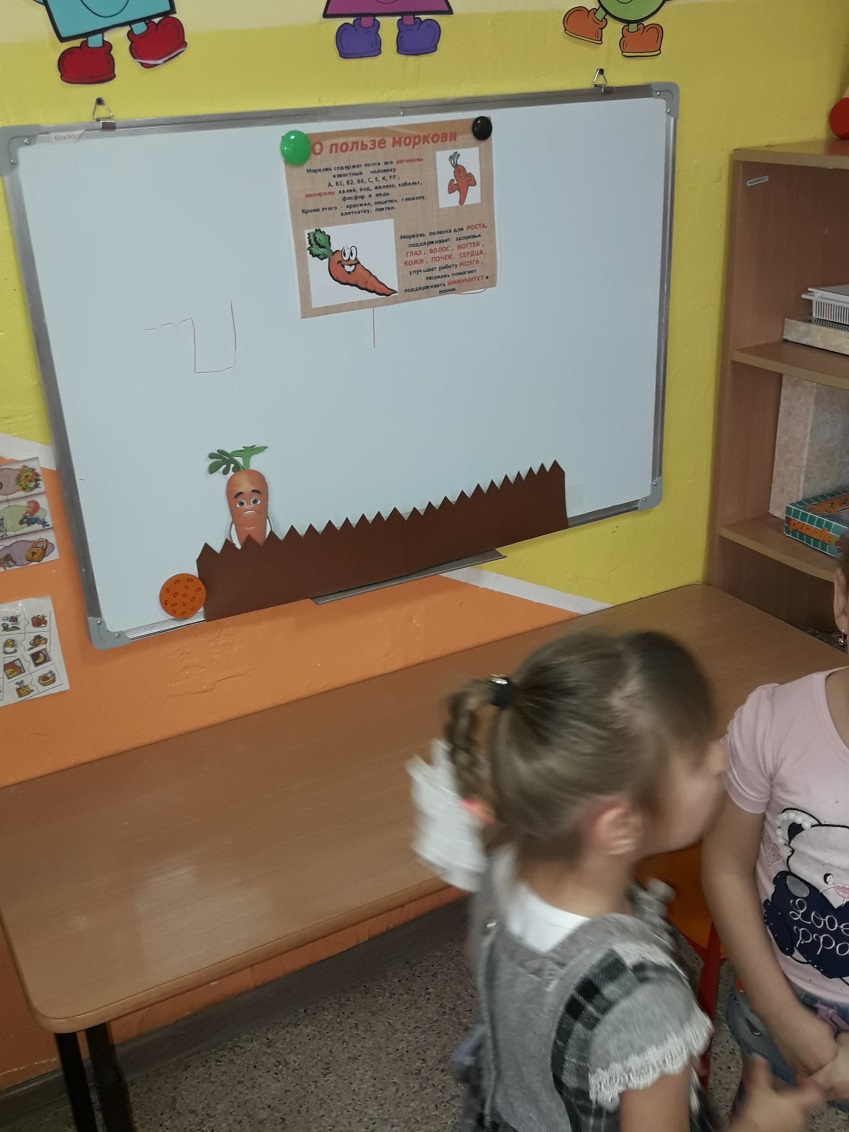 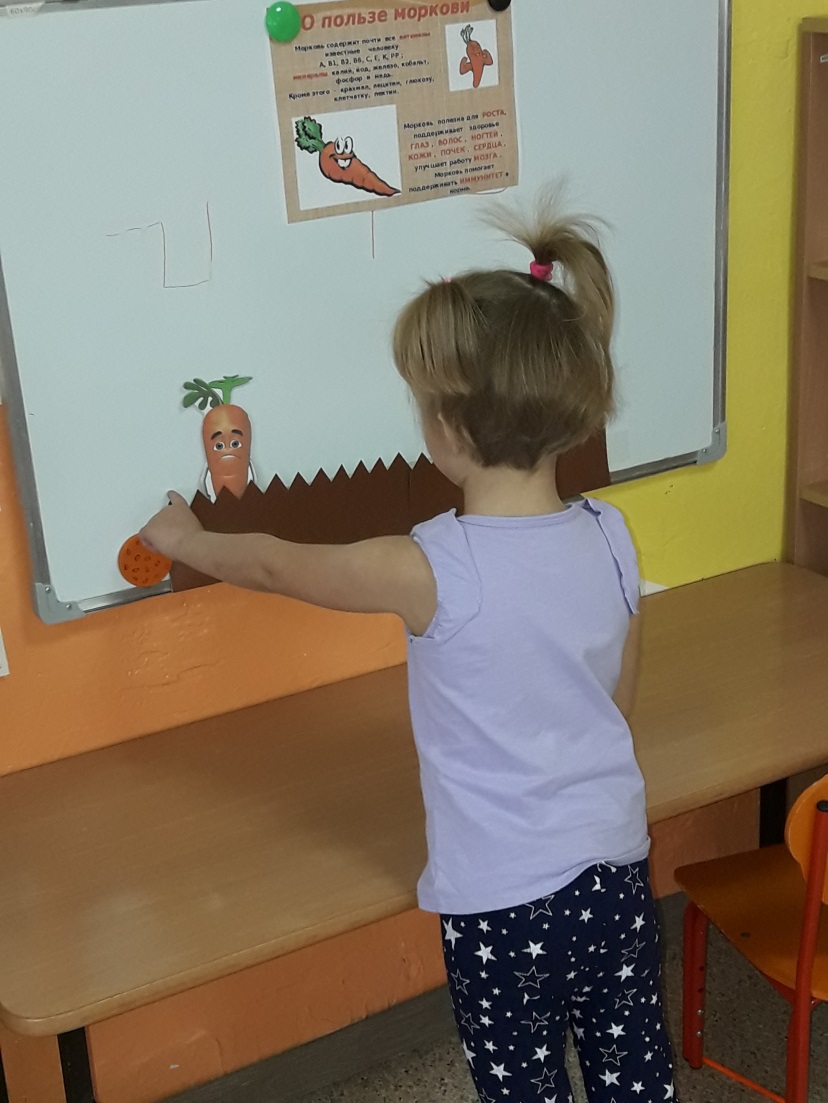 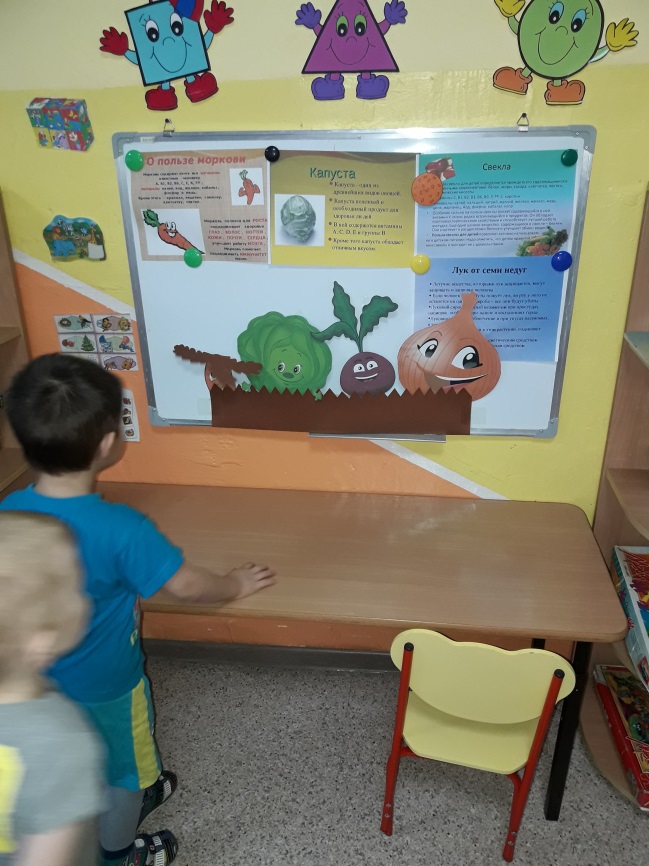 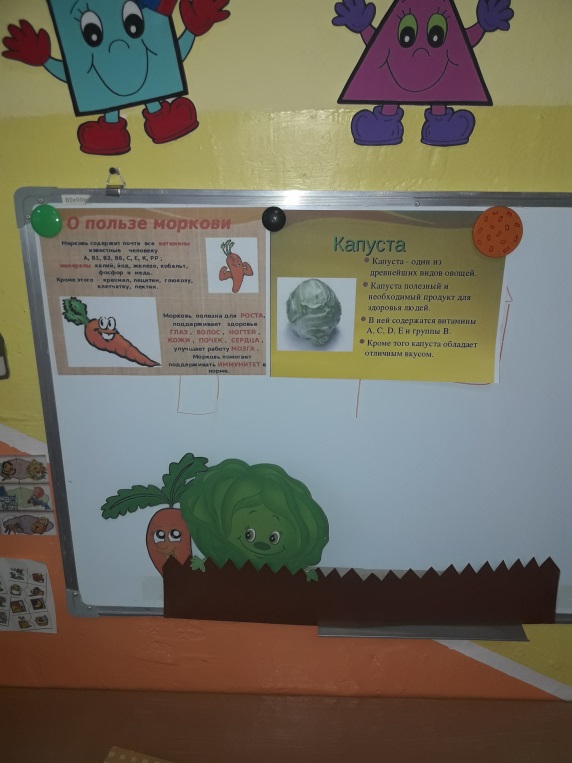 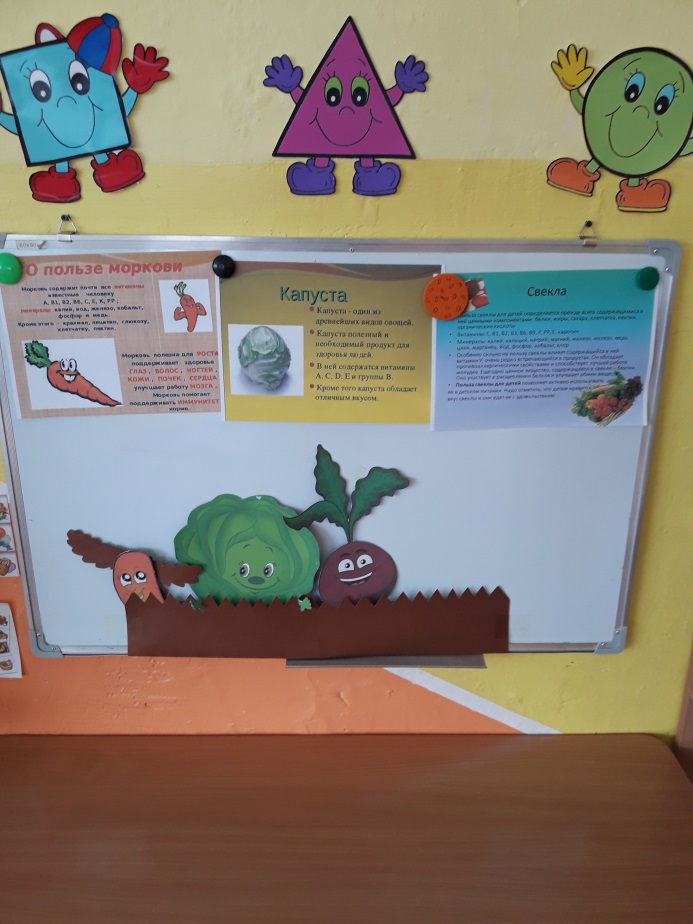 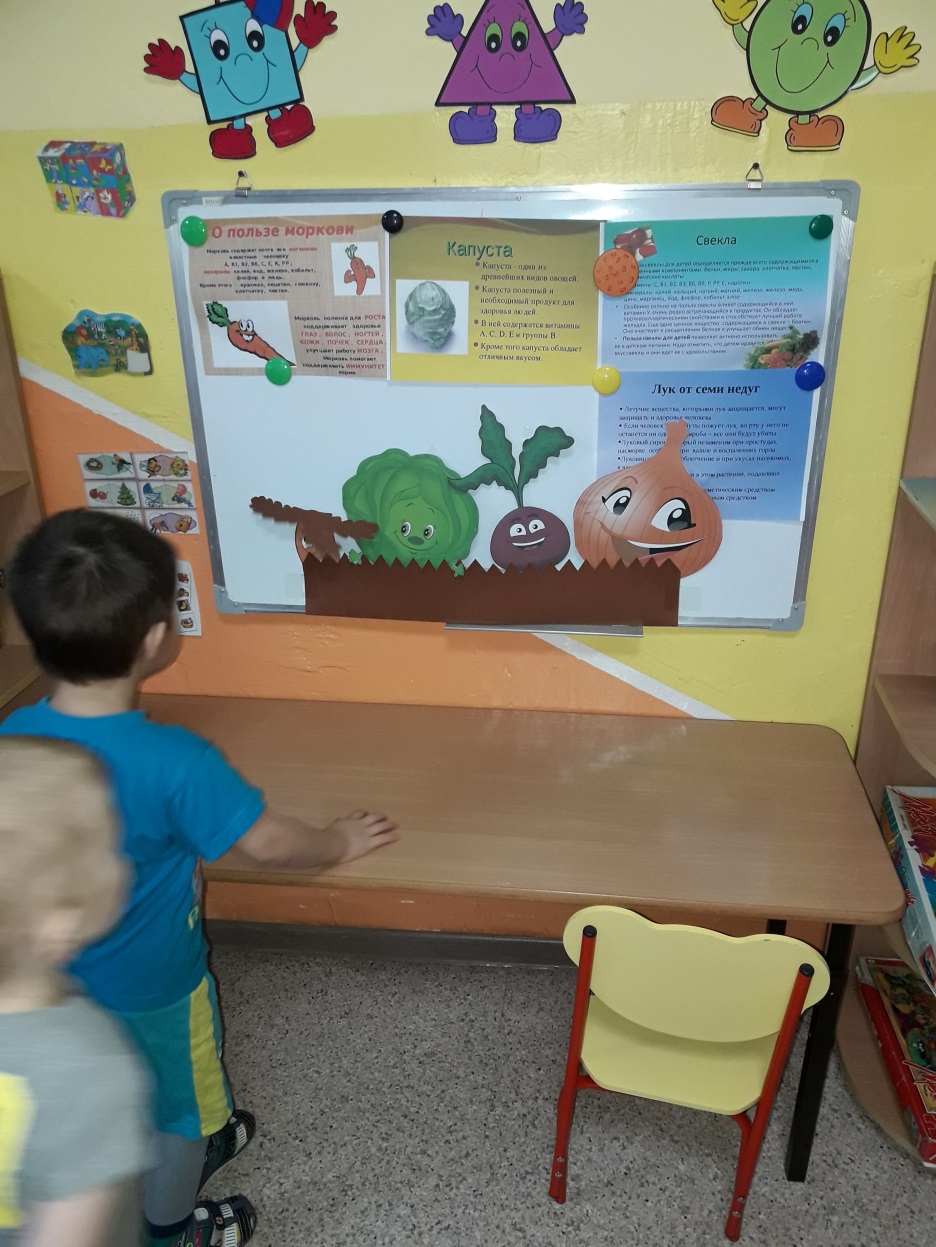 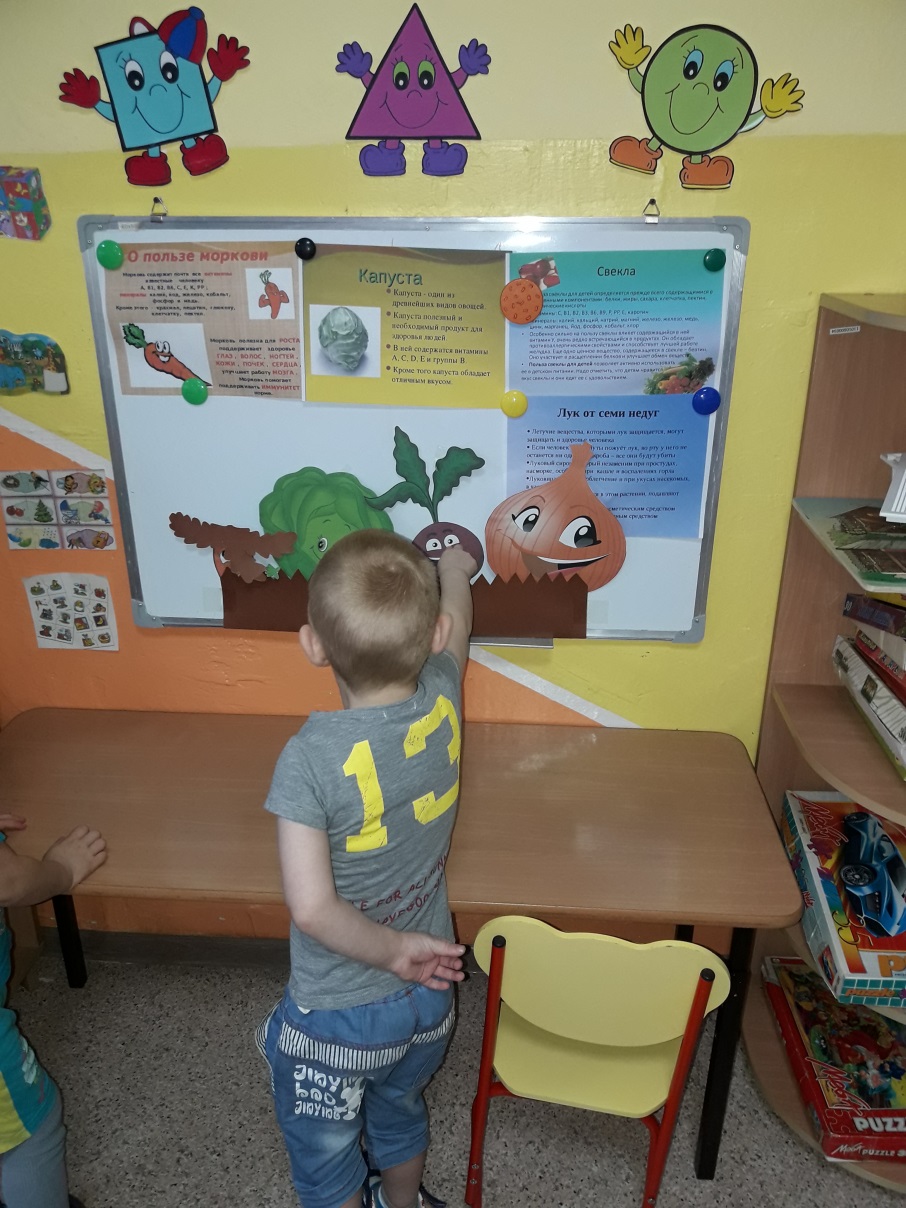 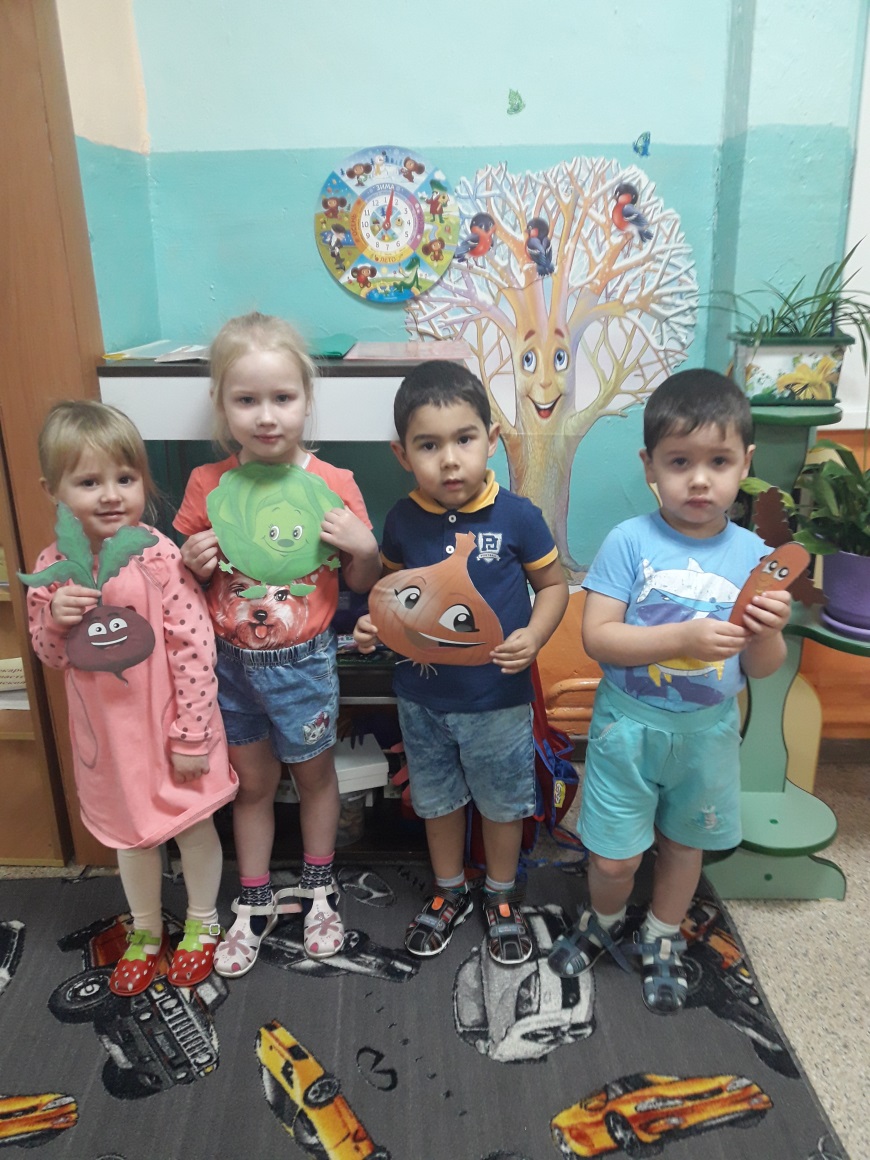 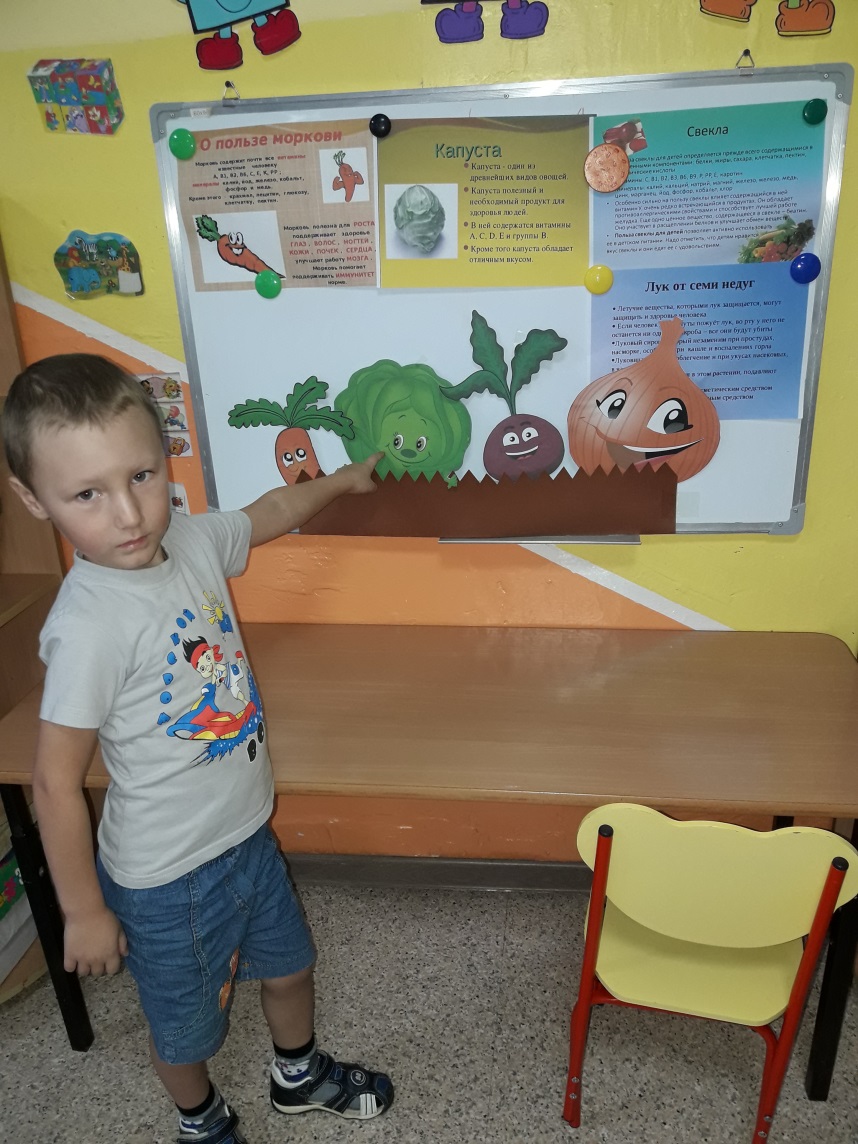 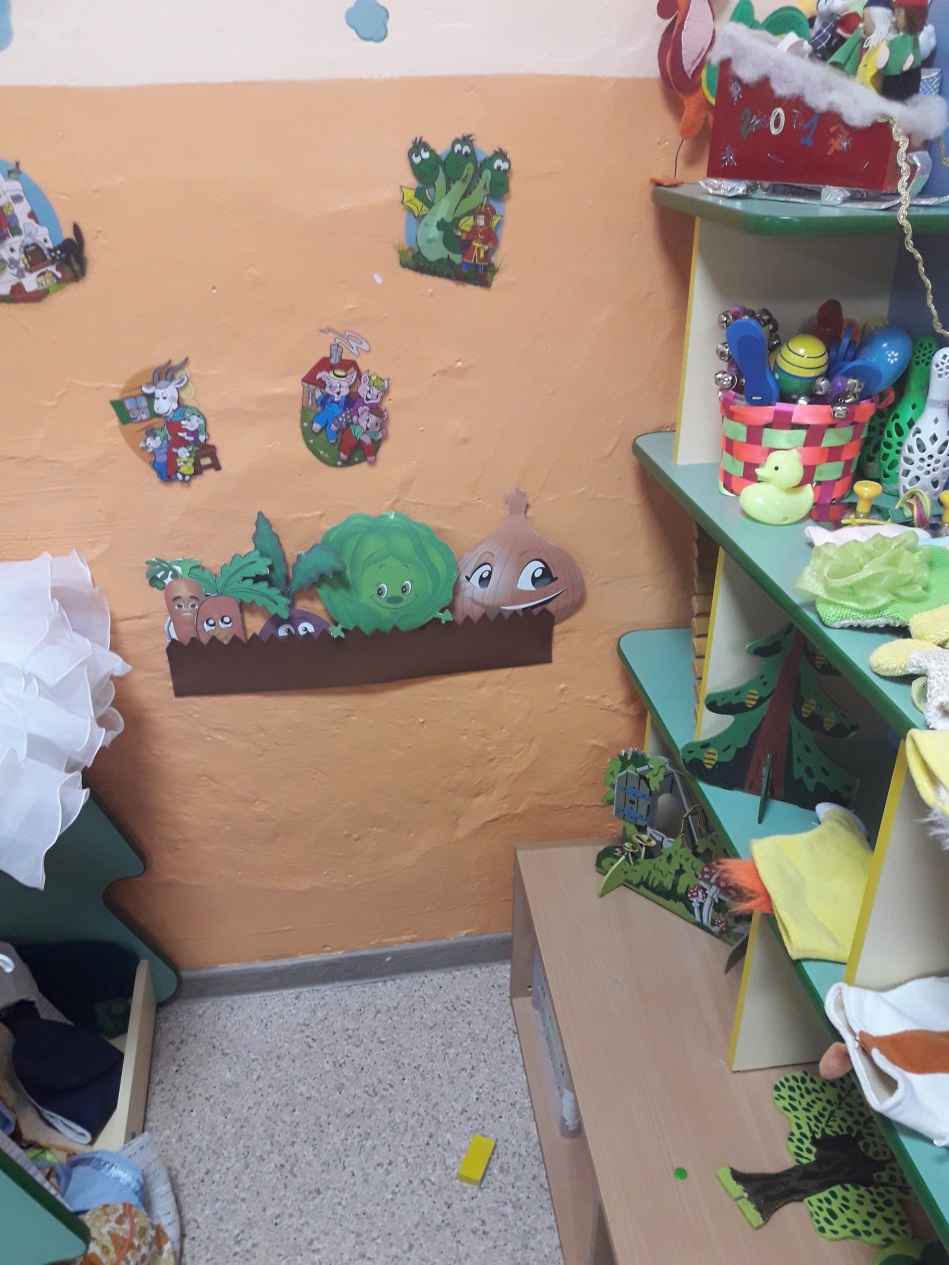 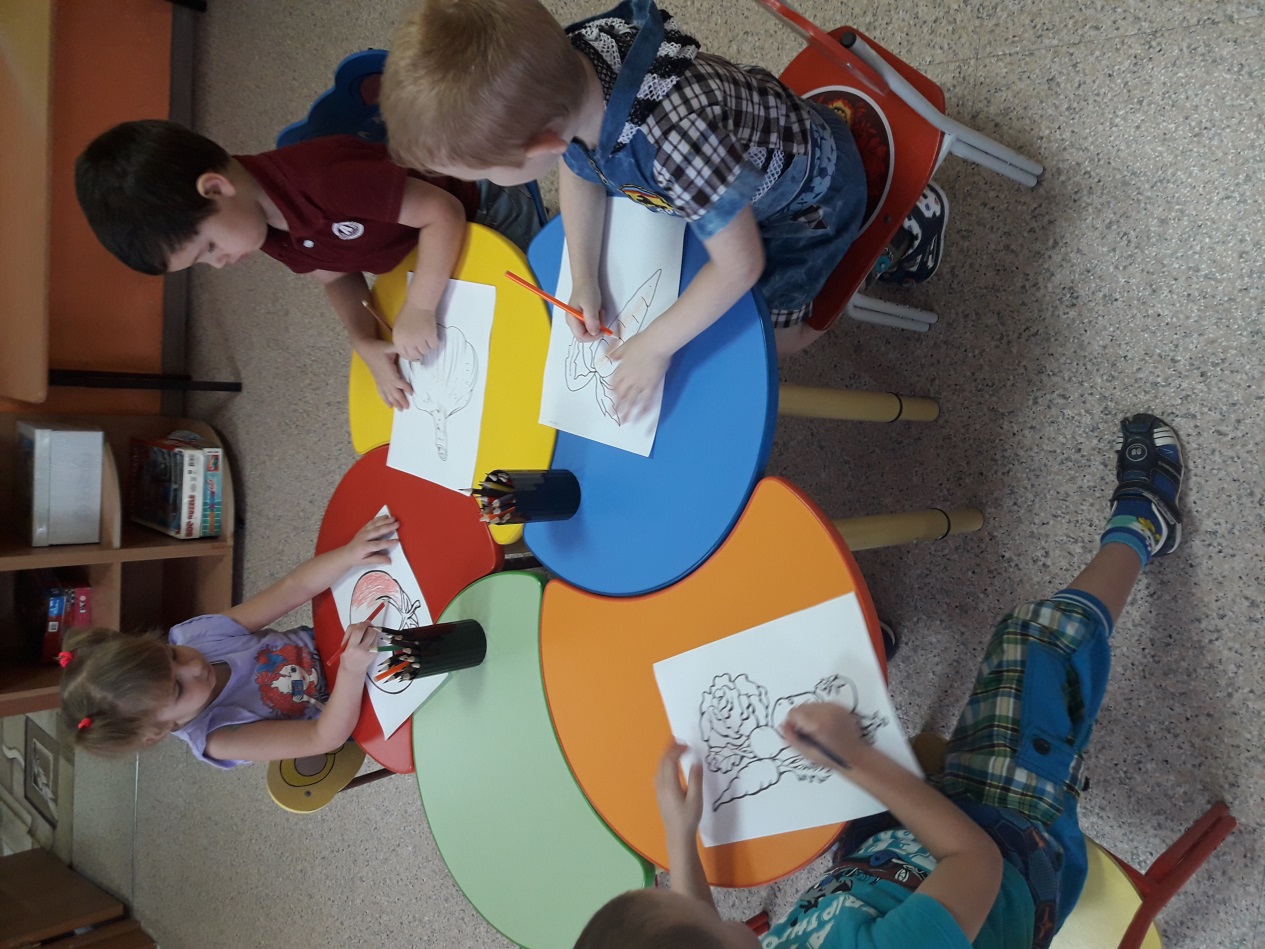 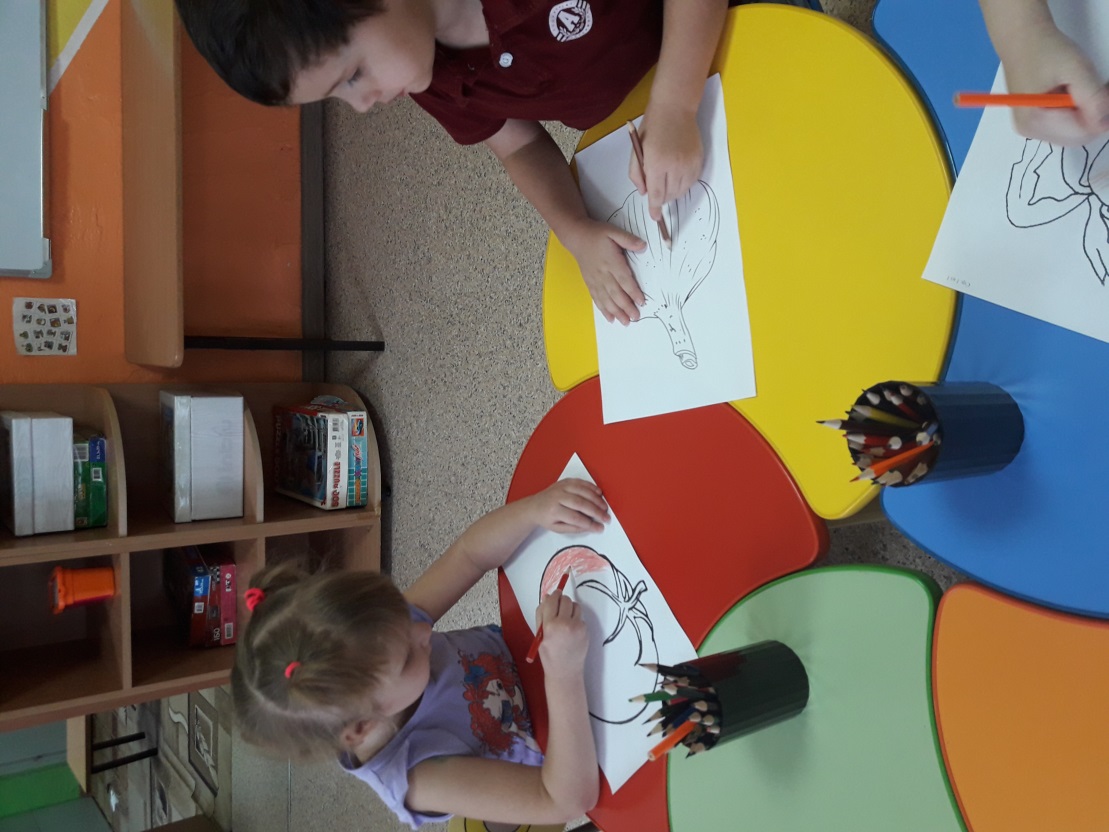 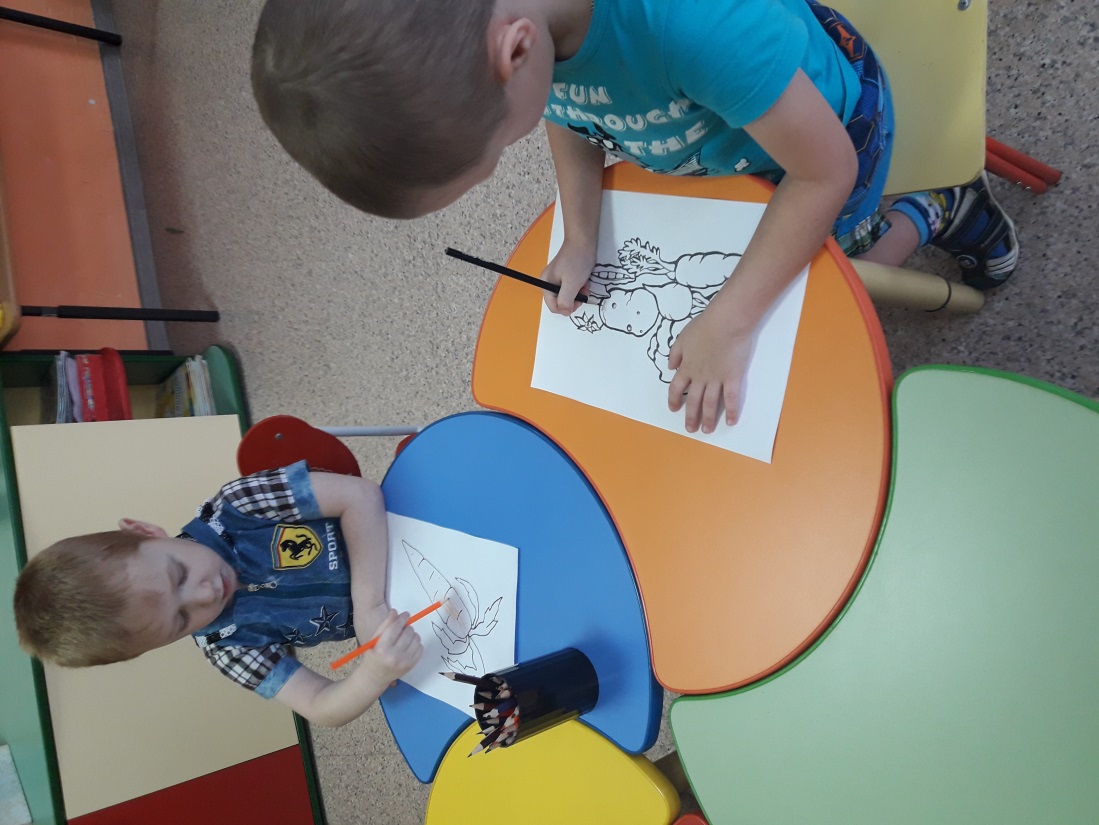